Cross Compiler를이용한 커널 컴파일 및 포팅 1
임베디드 시스템 I
Cross Compiler 설정
Cross Compiler
Target 보드에서 동작하는 실행파일을 Host PC에서 컴파일 할 수 있는 컴파일러
Cross compile Toolchain Download ->SAMBA를 이용한 다운로드 가능


/usr/local/arm/ 경로에 압축 풀기
/usr/local/arm 경로로 이동 후 압축 풀기


압축풀기 작업 후 결과 : /usr/local/arm/arm-2009q3 폴더 생성
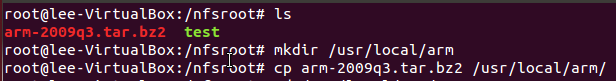 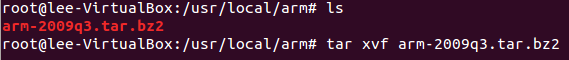 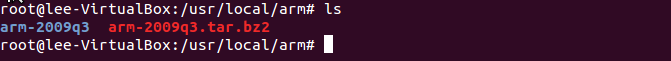 Cross Compiler 설정
Path 설정
vi  ~/.bashrc 실행 후 아래의 내용 추가

#source ~/.bashrc 실행 
컴파일러 확인
arm-linux-gcc –v
Cross 컴파일 테스트
자신의 학번과 이름을 출력하는 C코드 작성
다음의 과정을 통하여 컴파일 및 확인, 실행 (option과제 : gcc를 이용한 컴파일 및 실행)
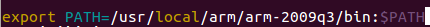 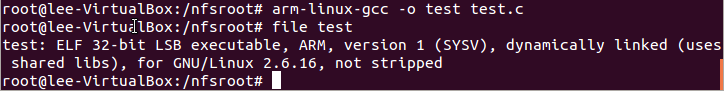 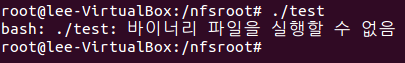 Cross Compiler 설정
실습1. 자신의 학번 이름을 출력하는 프로그램 소스를 타겟보드용으로 컴파일 한 후 실행한 결과가 실행되지 않는 이유를 설명하시오



실습2. 실습1에서 만들어진 실행파일을 Target Board에서 nfs로 마운트하여 실행한 결과를 캡처하시오
nfs가 되지 않을 경우 tftp를 활용
tftp –r 해당파일 서버IP –g
Ex) tftp –r test 192.168.0.10 -g